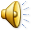 Le Presse-fruits ruséΟ πονηρός στύφτης
μια ιστορία που δημιούργησαν οι: Τζένη ΓεωργιάδουΓιώργος ΚατσίκηςΝίκος ΠογαρίδηςΦιλιώ Σαββίδου Άγγελος  Σταυρουλάκης
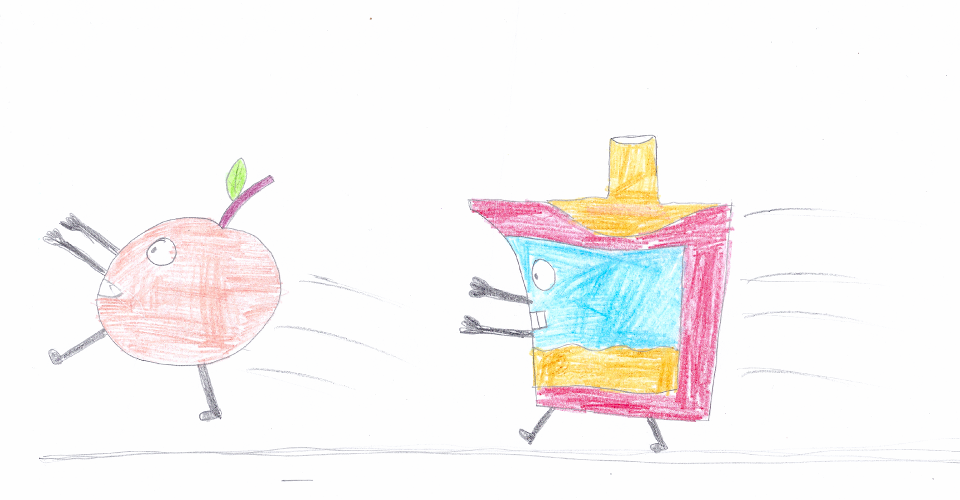 Pourquoi tu me poursuis?
J`aime ta couleur!
Πορτοκάλι: Γιατί  με κυνηγάς;
Στύφτης: Μ’αρέσει  το χρώμα σου!
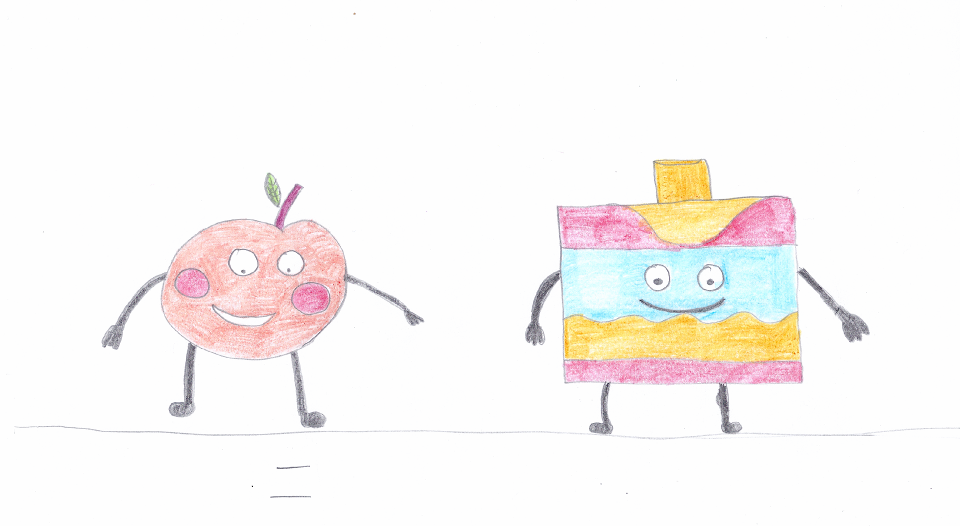 Quel compliment! Je suis flatté!
Viens! On va prendre un jus?
Πορτοκάλι: Τι κομπλιμέντο! Με κολακεύεις!
Στύφτης:  Έλα! Πάμε για ένα χυμό;
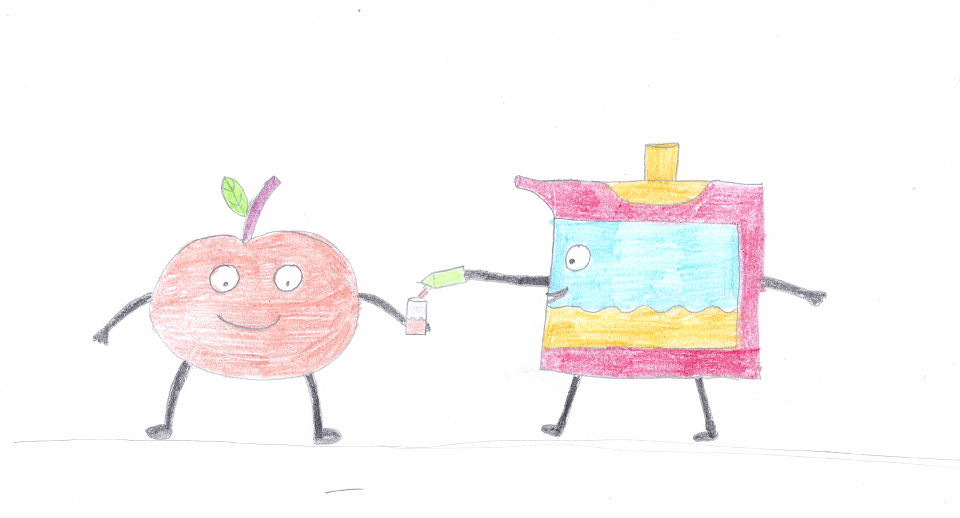 A ta santé!
A la tienne!
Στύφτης: Στην υγειά  σου!
Πορτοκάλι: Στην υγειά  σου!
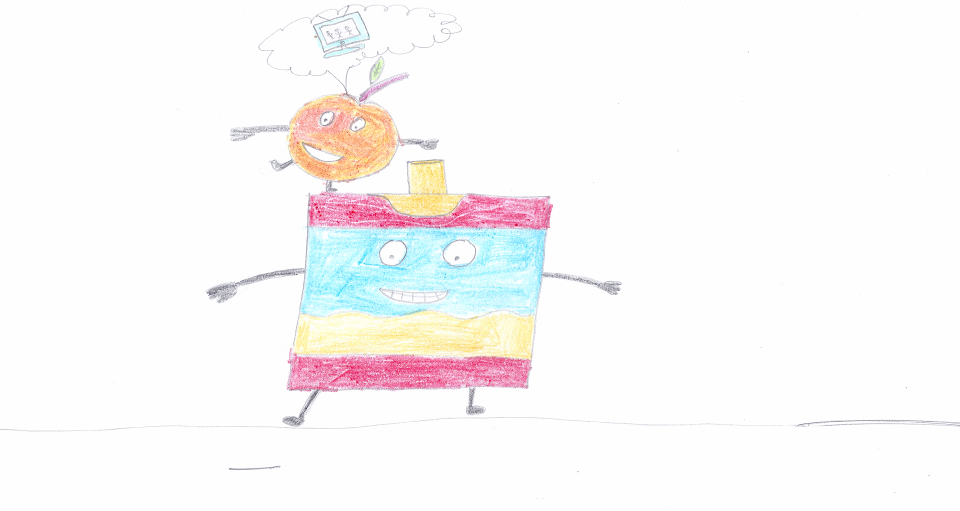 Et maintenant …. Tu vas voir!
Quoi? Un film?
Στύφτης: Τώρα … Θα δεις!
Πορτοκάλι: Τι; Ταινία;
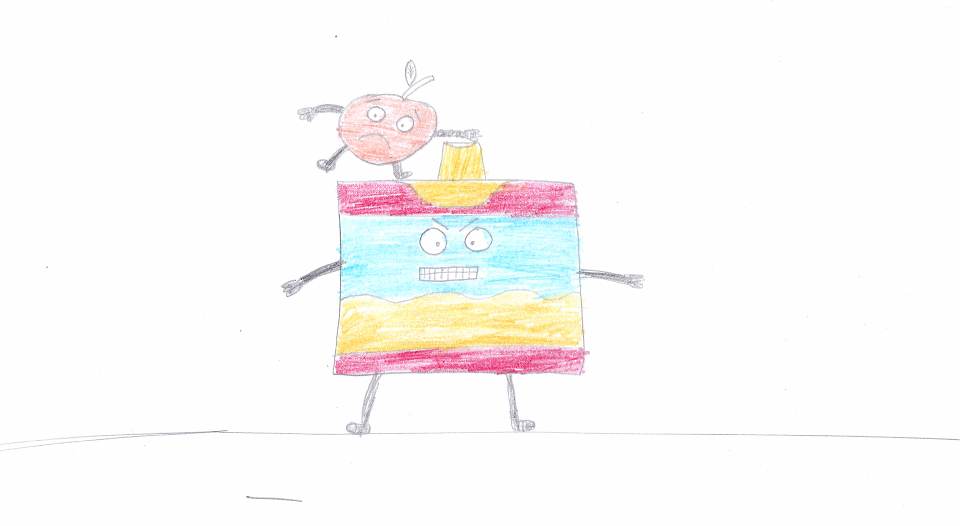 Tu es à moi!
Au secours!!!
Στύφτης: Μου ανήκεις!
Πορτοκάλι: Βοήθεια!!!
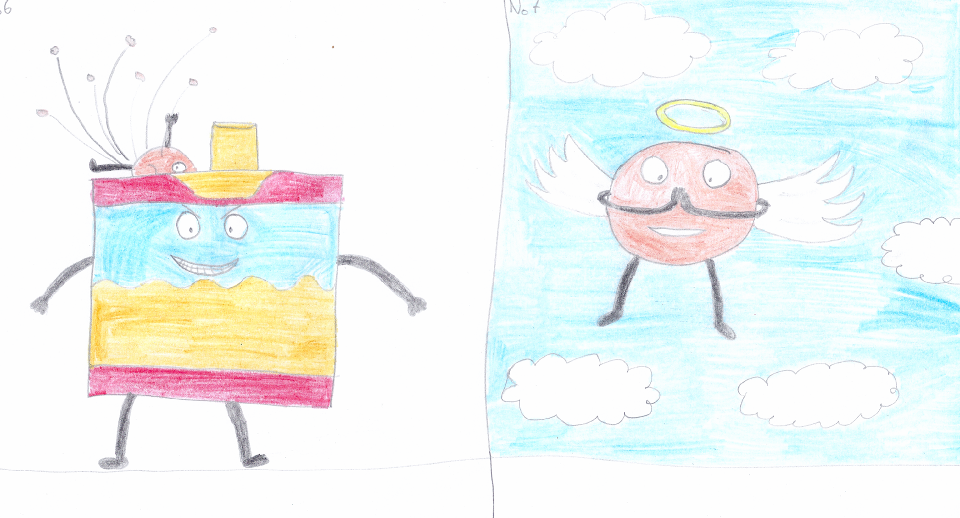 Enfin! Je t’ai attrapé!
Ah, quelle vie!
Στύφτης: Επιτέλους! Σ΄έπιασα!
Πορτοκάλι: Αχ, άτιμη  ζωή!
FIN